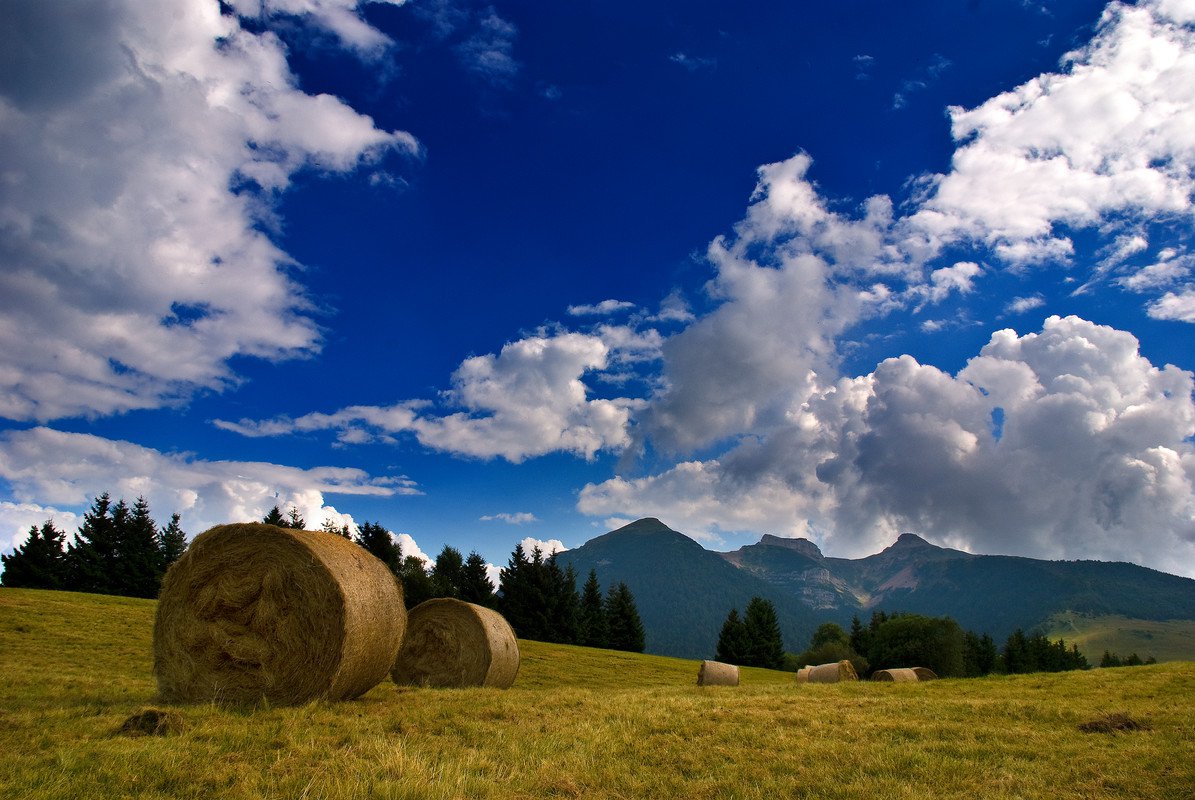 27/04/2017 | TURISMO SOSTENIBILE PER LO SVILUPPO

Sostenibilità e Turismo: un binomio inscindibile per il futuro del settore. 

Alessandro Bazzanella
tsm - Trentino School of Management
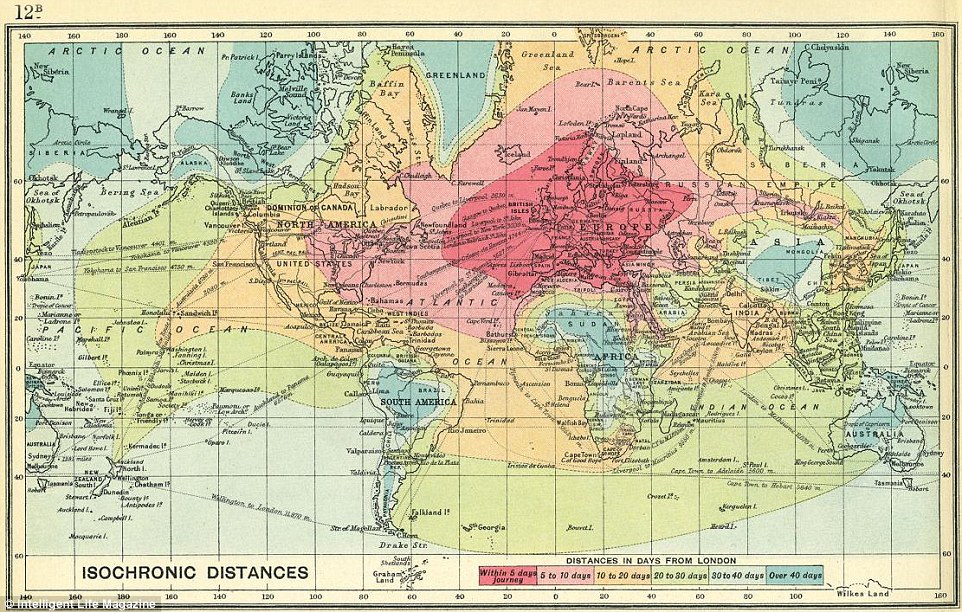 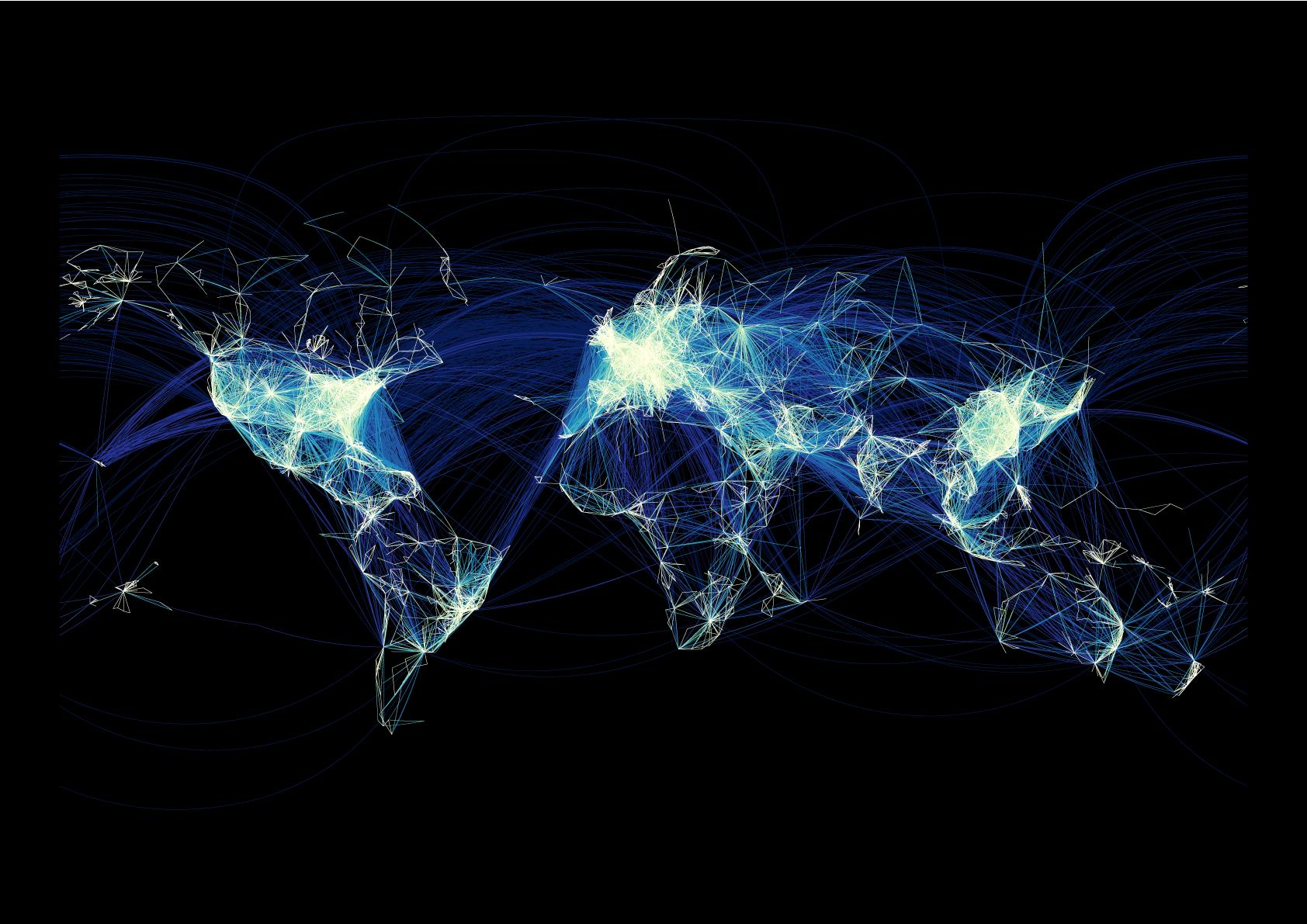 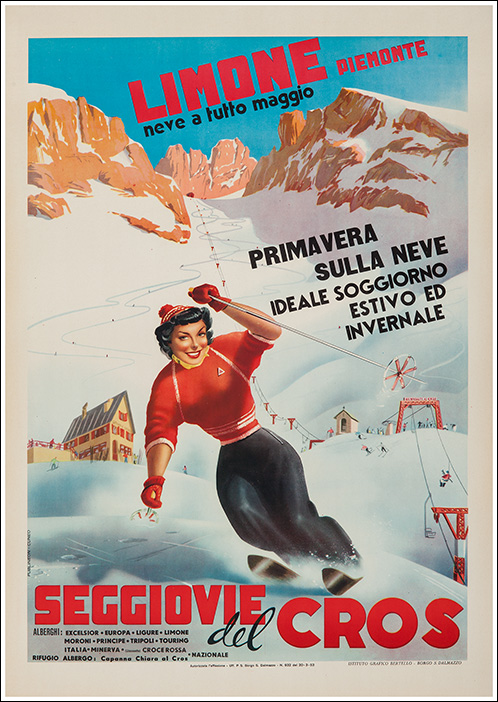 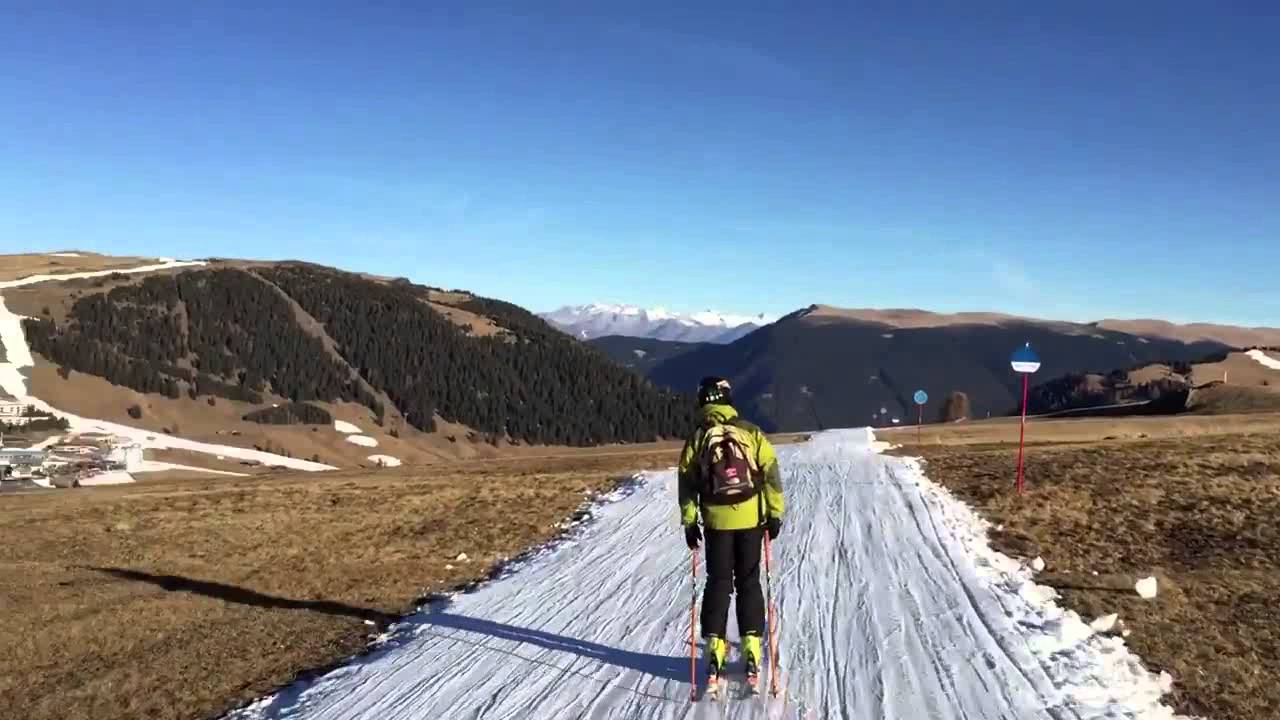 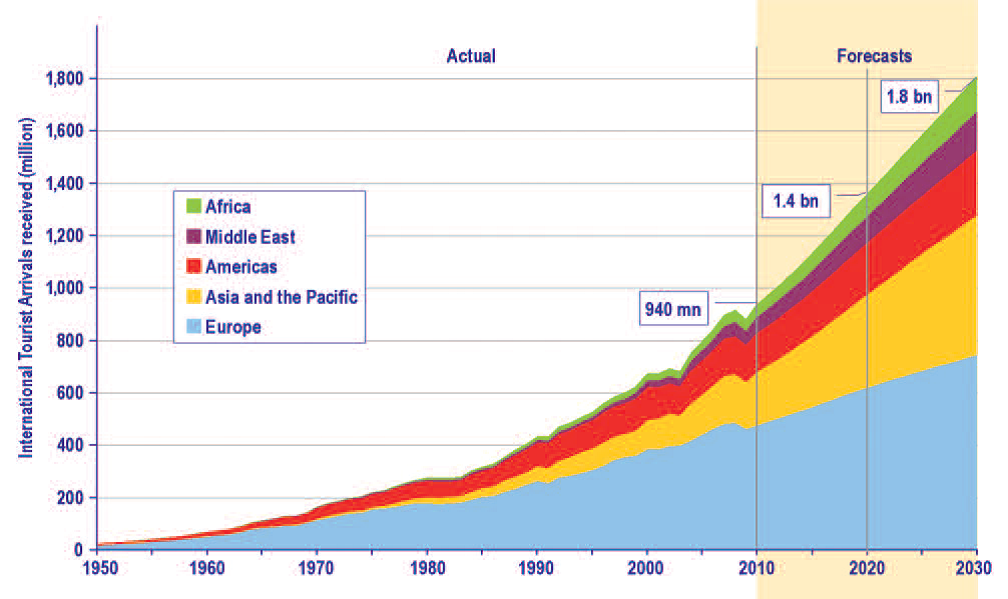 1960: 25.3M di arrivi internazionali 
1990: 425M (17 volte su 1960)
2000: 682M
2010: 940M
2030: 1,8MLD
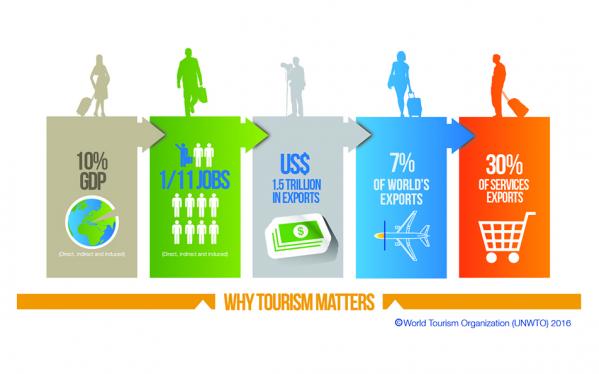 Crea opportunità di lavoro e impresa
Favorisce lo sviluppo locale
Favorisce la conservazione di aree a rischio
Produce reddito per le popolazioni locali;
Concorre ammodernare l’intero sistema locale;
Attira capitali ed investimenti esterni;
Migliora la qualità della vita, l’utilizzo delle risorse e i sistemi di trasporto.
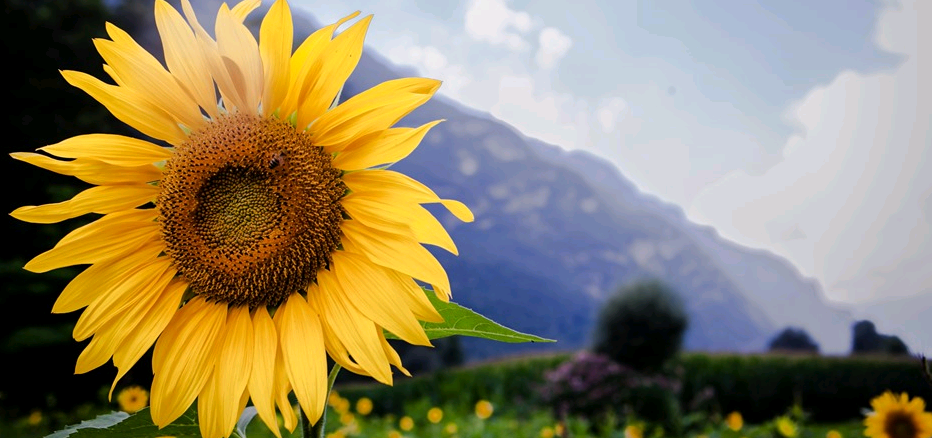 Il bello e il brutto del turismo
Provoca degrado ambientale
Comporta uno sviluppo urbanistico disordinato
Aumenta la produzione di rifiuti
Aumenta le emissioni in atmosfera
Stravolge i modi di vivere tradizionali
Comporta il declino di altre attività economiche
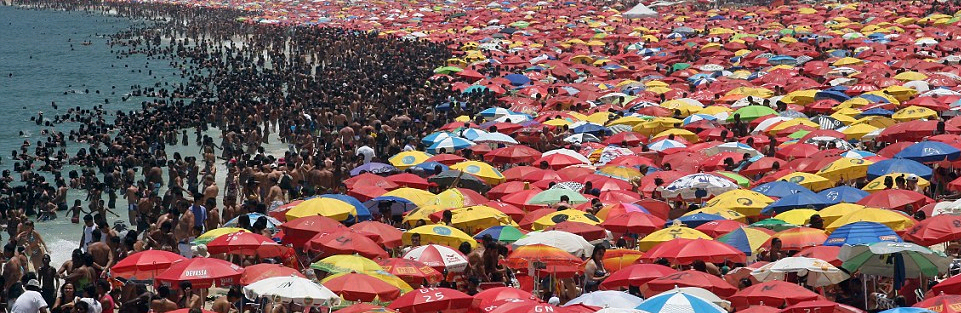 Turismo sostenibile: una definizione
“Le attività turistiche sono sostenibili quando si sviluppano in modo tale da mantenersi vitali in un’area turistica per un tempo illimitato, non alterano l’ambiente (naturale, sociale ed artistico) e non ostacolano o inibiscono lo sviluppo di altre attività sociali ed economiche”.
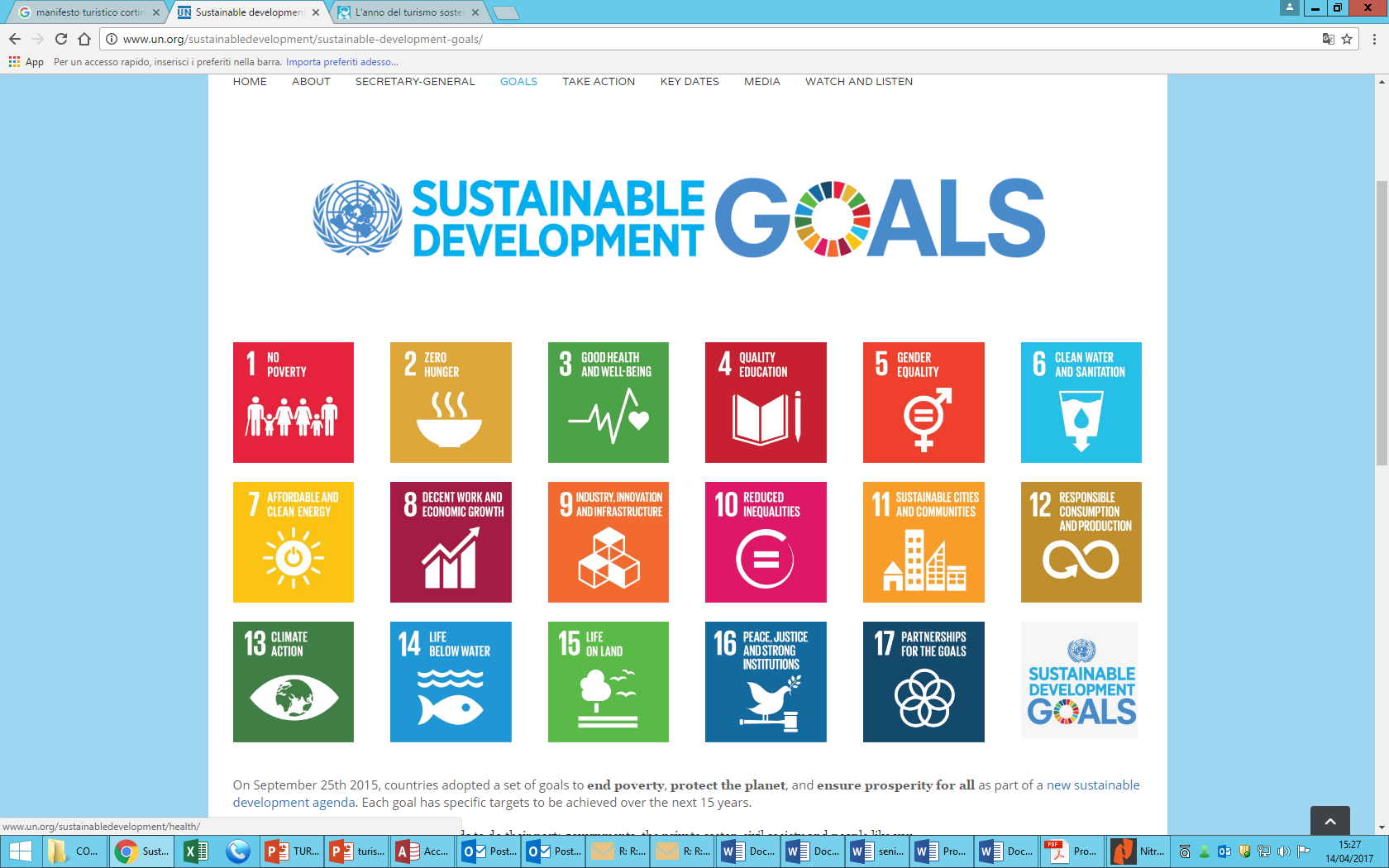 "we don’t have plan B because there is no planet B“ (Ban Ki Moon, UN Secretary)
Tutelare la popolazione residente, assicurare condizioni eque di lavoro
Sociale
equo
equilibrato
sostenibilità
Favorire le condizioni per sviluppo di nuove imprese, senza interferire con altri settori, generare ricadute economiche e occupazionali
Proteggere e tutelare l’ambiente naturale e custodirne inalterato il valore
Ambientale
Economico
attuabile
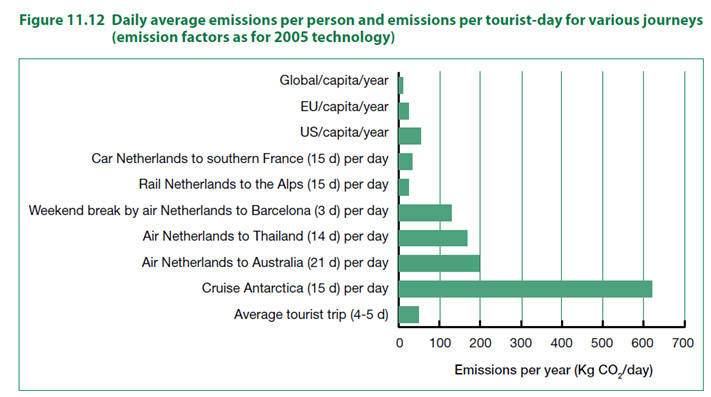 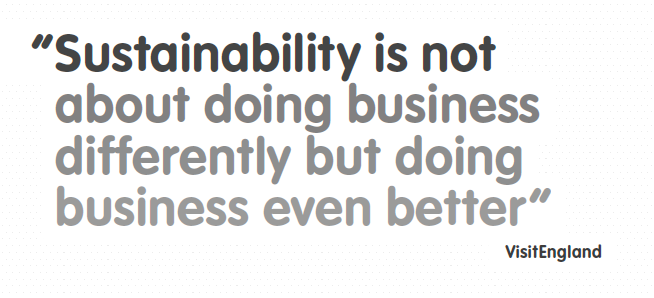 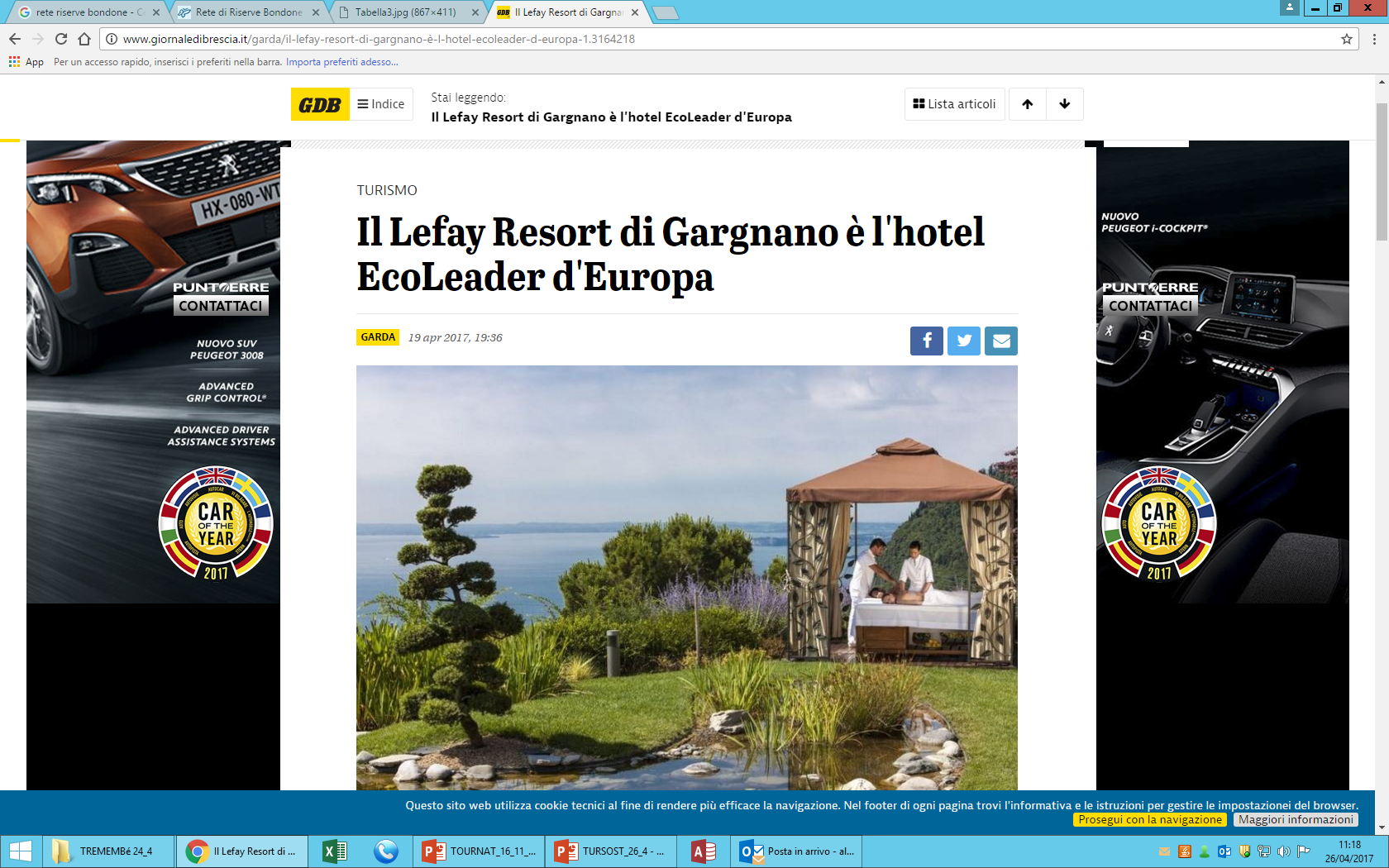 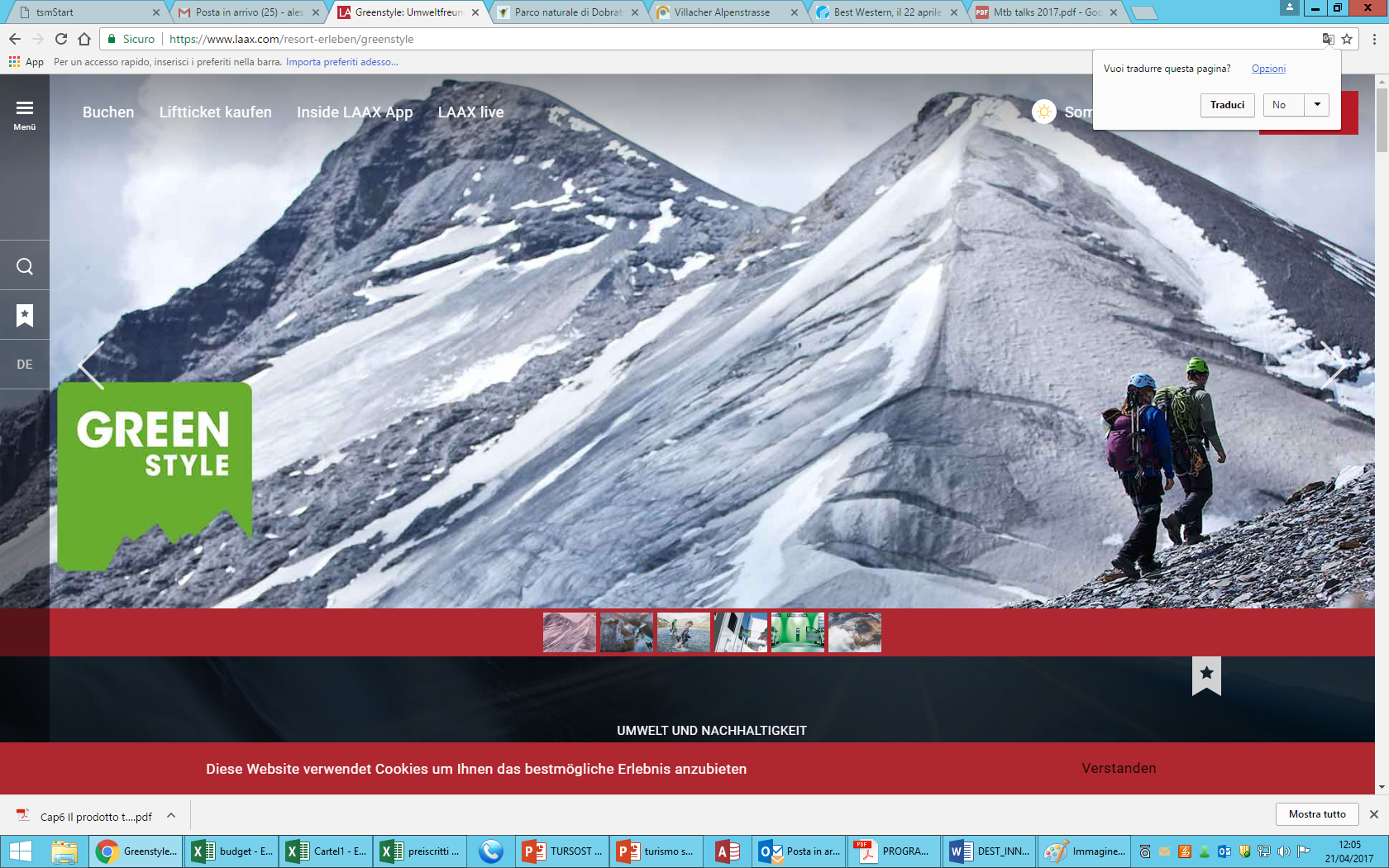 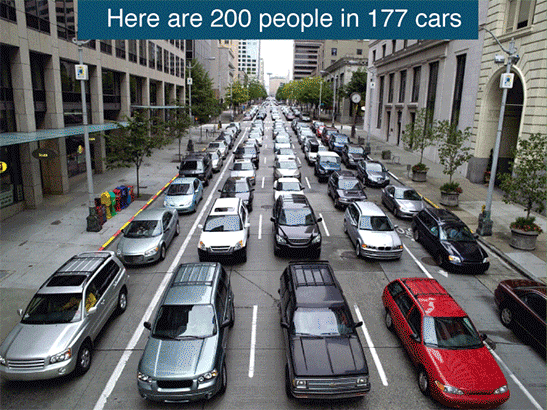 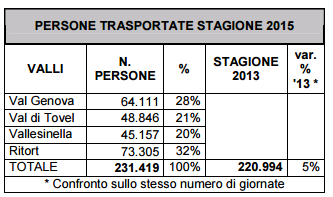 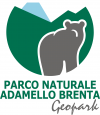 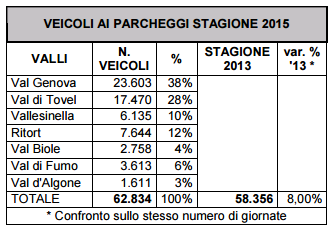 Strategia TurNat: turismo sostenibile nelle aree protette del Trentino
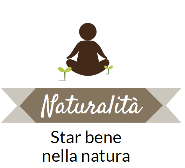 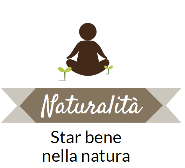 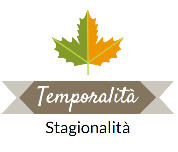 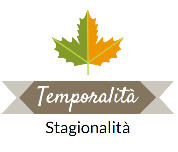 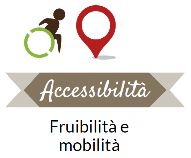 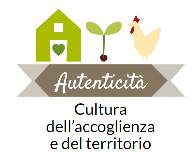 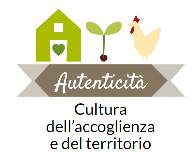 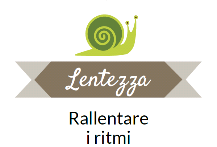 «Fruibilità per tutti»

Attività per disabili
Informazione accessibile
«Seguire i ritmi e i cicli della natura»

Turismo scolastico e didattico
Destagionalizzare
«La biodiversità come fonte di benessere»

Workshop fotografici
Osservazioni naturalistiche 
Scuole di sapori naturali 
Arte nella natura
«Trasmettere con spontaneità i valori montani»

Accoglienza diffusa di qualità 
Prodotti locali, bio e autoctoni
«Scoprire il territorio in modo lento, senza fretta»

Il camminare
Il Pedalare
Trekking con asino o cavallo
Mobilità intermodale
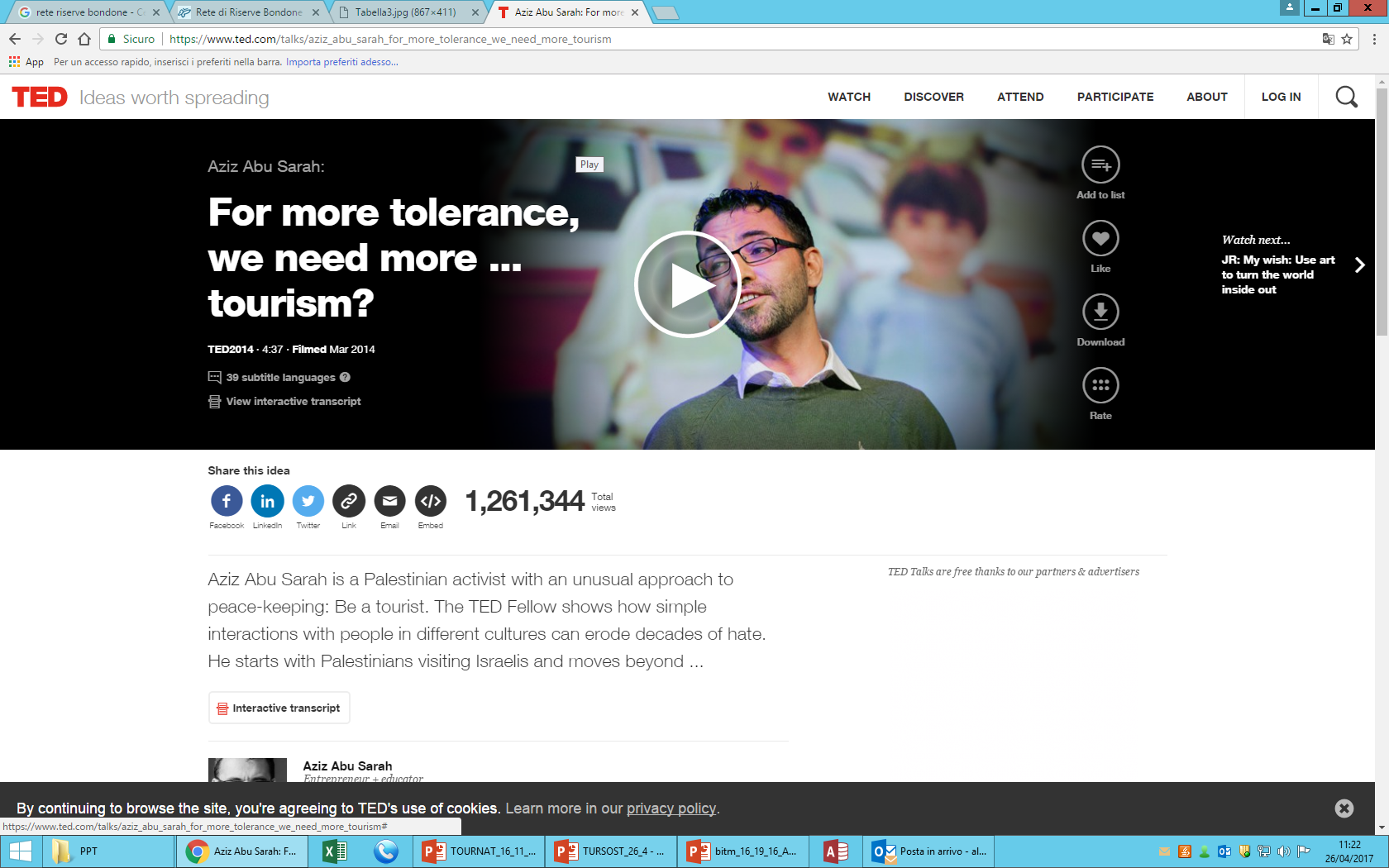 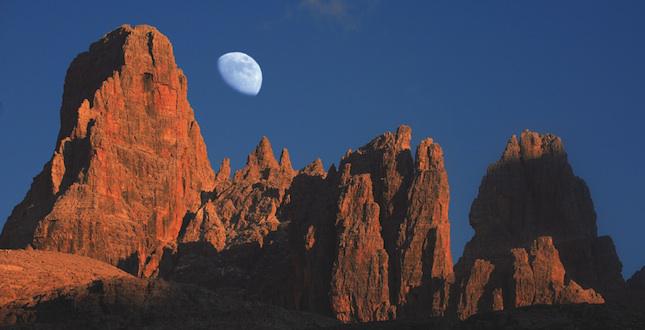 Grazie per l’attenzione!alessandro.bazzanella@tsm.tn.it
Foto: www.campigliodolomiti.it